US bankingsystem
PesoBroker
Canadiangrain exporter
US Dollars
Grain
Drugs
Pesos
Columbiangrain importer
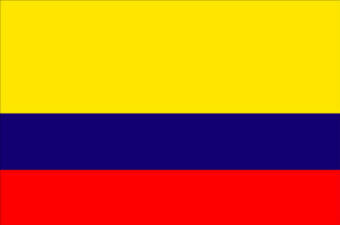 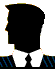 Pesos
Black Market Peso Exchange (1)
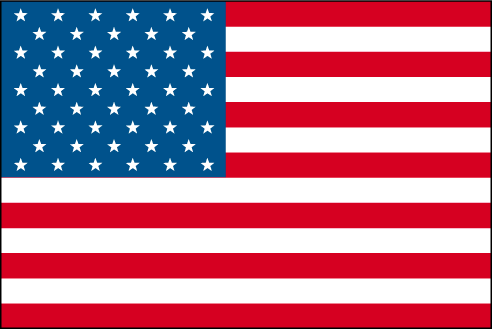 Copyright Lessons Learned Ltd 2016
1
[Speaker Notes: Black market peso exchange and how it works – example
The example below is based on a real case.
Columbian drug cartel imports and sells drugs in the US for US dollars cash.
The cartel then sells the US dollars to a peso broker for Colombian pesos, which are banked by the cartel in Colombia.
The peso broker pays the US dollars into his US bank account.
He then uses the funds to pay a Canadian company to ship grain to Colombia (on behalf of a Colombian import company).
 The Columbian grain importer sells the grain in Colombia for pesos and repays the broker in pesos, thus replenishing the broker’s supply of Colombian currency.
The cartel has no involvement beyond the initial shipping and sale of drugs and the sale of the criminal proceeds to the peso broker.  The rest of the activity is carried on independently of the cartel.]
Black Market Peso Exchange (2)
Key facts
Origins: sale of illegal drugs from Colombia in US and subsequent ‘exchange’ method used to repatriate profits
Scope: typology which is now used widely in many countries to repatriate the proceeds of crime
Benefits to colluding importer:  broker of the exchange generally offers a better exchange rate than local banks
Money launderers’ perspective
No shortage of exporters/importers willing to collude because of favourable exchange rate
Prices and quantities of goods can be correctly reported to customs agencies and value still transferred across borders
Majority of risk is cascaded down from the principals to their agents (brokers and third parties)
Copyright Lessons Learned Ltd 2016
2
[Speaker Notes: Key facts
The term ‘black market peso exchange’ has its origins in the 1980s when the Colombian drug cartels dominated the illegal drugs trade in the US.  Black market peso exchange was the system developed by these cartels to repatriate profits from drugs sales in the US.  The system has been adopted by criminal organisations in other parts of the world and the term ‘black market peso exchange’ is now applied more generally to the same system of money laundering, wherever it is used.
The system requires the collusion of an importer.  The system is made attractive to such entities by the fact that it provides them with the currency they need at a better rate of exchange than would normally be provided by local banks.
Money launderers’ perspective
From the money launderers’ point of view the system has a number of attractions.  For one thing, the favourable exchange rate means that launderers are rarely going to have difficulty in finding an unscrupulous importer willing to collude with them.  Also, the way in which this collusion works means that the launderers can do away with techniques such as over-invoicing or under-shipping in order for the colluding party to make a profit, since the profit can be made legitimately when the goods are sold on at their final destination.  Since fraudulent tactics such as over-invoicing are not required, the goods and their value can be presented to customs exactly as they are and, since no crime has been committed there is a greatly reduced risk that the authorities’ attention will be alerted.
Another great advantage for the launderers is that, once the initial risky enterprise of importing and selling drugs has been completed and the cash proceeds offloaded via a peso broker, the connection between the money and the criminal activity that produced it is virtually broken.  The cartel have no involvement beyond their initial dealings with the peso broker, and so the risk of exposure is greatly reduced.]
Black Market Peso Exchange (3)
Possible ‘red flags’
Any ‘money brokering’ business that deals in cash exchanges of currencies commonly associated with this type of exchange system
Frequent cash deposits just below the local cash transaction reporting threshold (where one exists)
Regular financial relationship with import/export business where such relationship does not fit what is known about the customer
Revenue streams not make sense, given what is known about the entities involved and their normal business activities
Copyright Lessons Learned Ltd 2016
3
[Speaker Notes: Black market peso exchange follows a very specific pattern of transactions and any behaviour that might be indicative of this pattern is clearly therefore potentially suspicious.  Such behaviours might include:
volume currency exchanges in currencies that are known to be exchanged in this way
frequent, large volumes of cash deposits by a single entity (e.g., the broker), particularly where such cash deposits fall just below any cash transaction reporting threshold that might exist locally
financing of import/export activity that appears in any way unusual or untypical of the importers/exporters involved
revenue streams that do not make sense (either for the broker of any of the other parties involved).]